BEMESTING PERIODE 4 
GROND
Les 2 Organische stof in de bodem 2
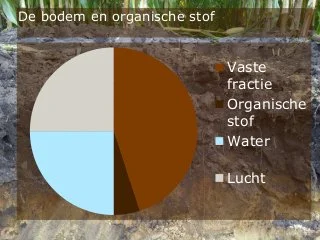 Organische stof in de bodem
Effecten van organische stofaanvoer op structuur
Organische stof is het voedsel voor het bodemleven en van groot belang voor 
bodemstructuur, 
verkruimelbaarheid,
slempgevoeligheid, 
vochthoudend vermogen
bewerkbaarheid van de grond.
 
De invloed van de organische stof op de bodem is afhankelijk van de grondsoort:
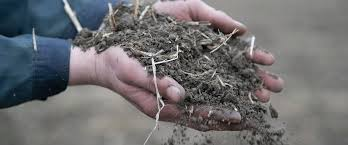 Organische stof in de bodem
Effecten van organische stofaanvoer op structuur

Bij kleigrond zorgt de organische stof voor een betere lucht- en waterhuishouding en bewerkbaarheid;

Bij zand zorgt de organische stof voor meer beschikbaar vocht, een mindere droogtegevoeligheid, een beter vasthouden van voedingstoffen en het binden van de zanddeeltjes, hoewel organische stof niet aan de verkruimelbaarheid bijdraagt;
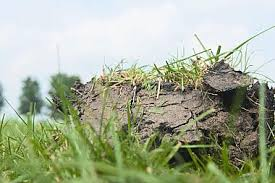 Organische stof in de bodem 2
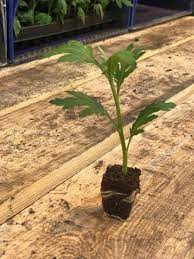 Organische stof balans

Organische stof wordt afgebroken, en de teler moet dus iets doen om het gehalte op peil te houden. 
Soms gebeurt dat al ‘automatisch’. Een chrysantenteler die chrysantenstek in perspotjes gebruikt en die perspotjes achterlaat, brengt al veel organische stof in. 
Dat is vaak al genoeg om de balans op peil te houden. Maar als dat niet zo is, moet de teler compost of mest gebruiken.
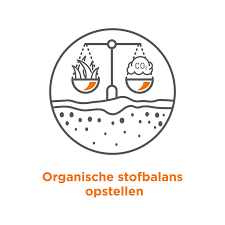 Organische stof in de bodem 2
Organische stof balans

Een hulpmiddel daarbij is de organische stof-balans. 
Die geeft aan hoe het gehalte aan organische stof zich ontwikkelt door het jaar heen. 
Start
Daarbij spelen mee: de startvoorraad organische stof, mineralisatie en afbraak, aanvoer via gewasresten en perspotjes 
Plus
aanvoer van stalmest of compost om het gehalte op het gewenste peil te houden of te krijgen
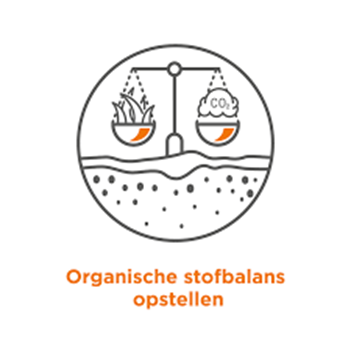 Organische stof in de bodem 2
Organische stof balans

Minus:
De afbraak hangt af van grondsoort, pH, bodemleven en de C/N-balans (de verhouding tussen koolstof en stikstof in de grond). 
Uit het rekensommetje komt dan de benodigde aanvoer, bijvoorbeeld in de vorm van gecomposteerd groenmateriaal of stalmest.
Organische stof in de bodem 2
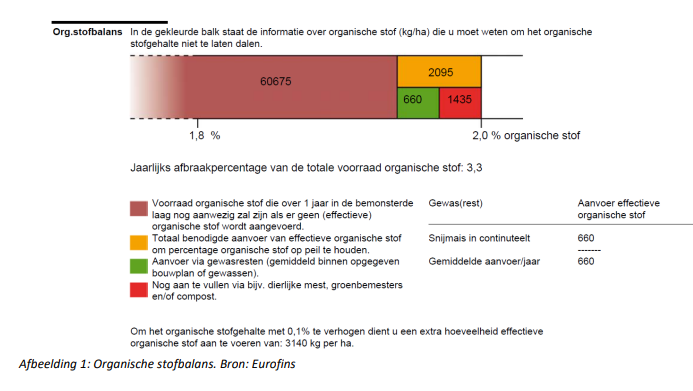 Organische stof in de bodem 2
Proef organische stof
‘
We gaan stekken oppotten in zand grond met resp:

  0%  compost
  5%  compost
10%  compost
15%  compost

We maken 1,5 liter substraat per dosering en gaat daarna oppotten.

We gaan de planten de komende week volgen.
Organische stof in de bodem 2
Proef organische stof
‘
totaal ml	zand %	zand ml	compost ml
1500	100	1500	0
1500	95	1425	75
1500	90	1350	150
1500	85	1275	225


We doen 3 planten in`12 cm pot